Как подготовить исследовательскую работу
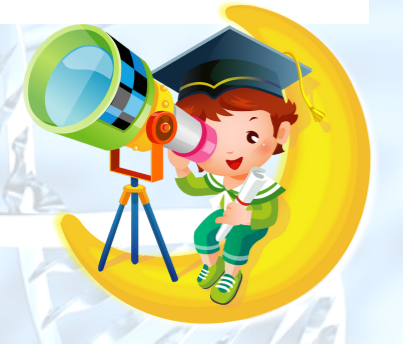 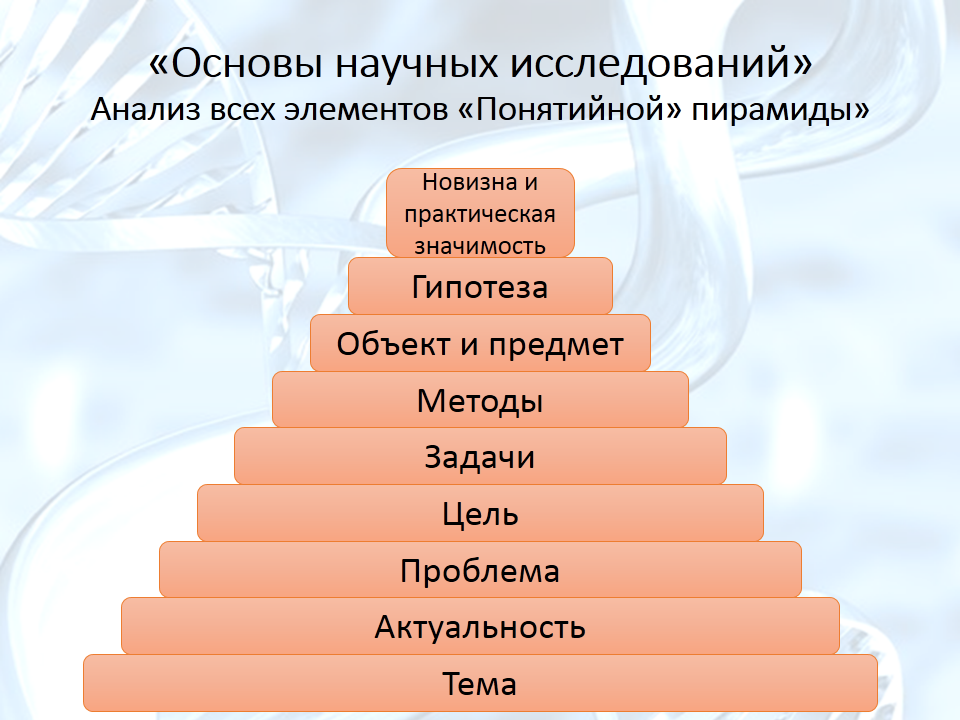 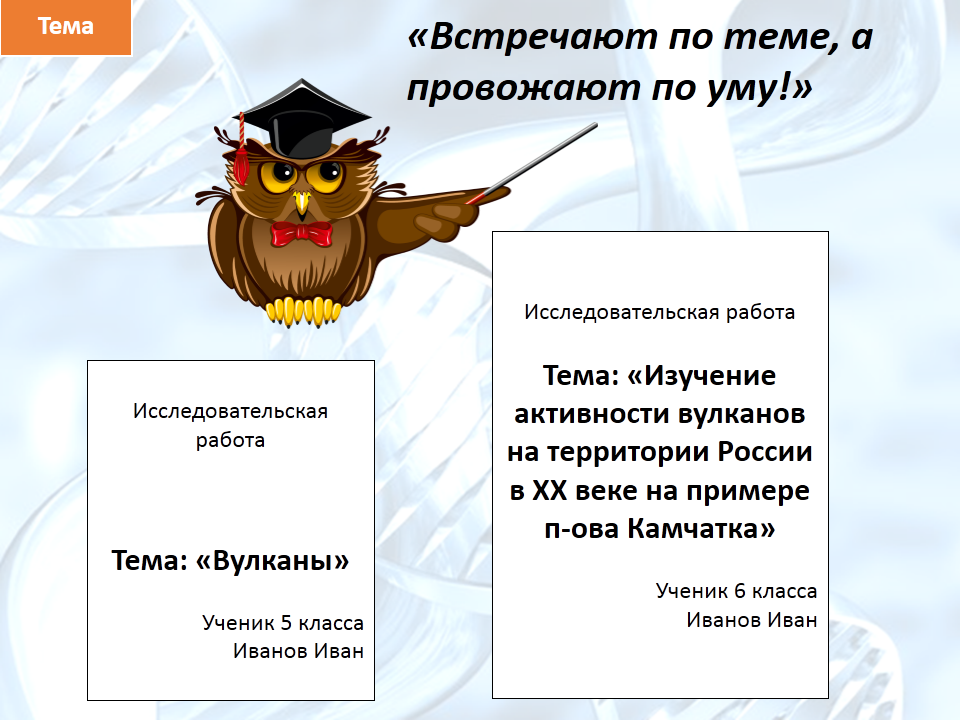 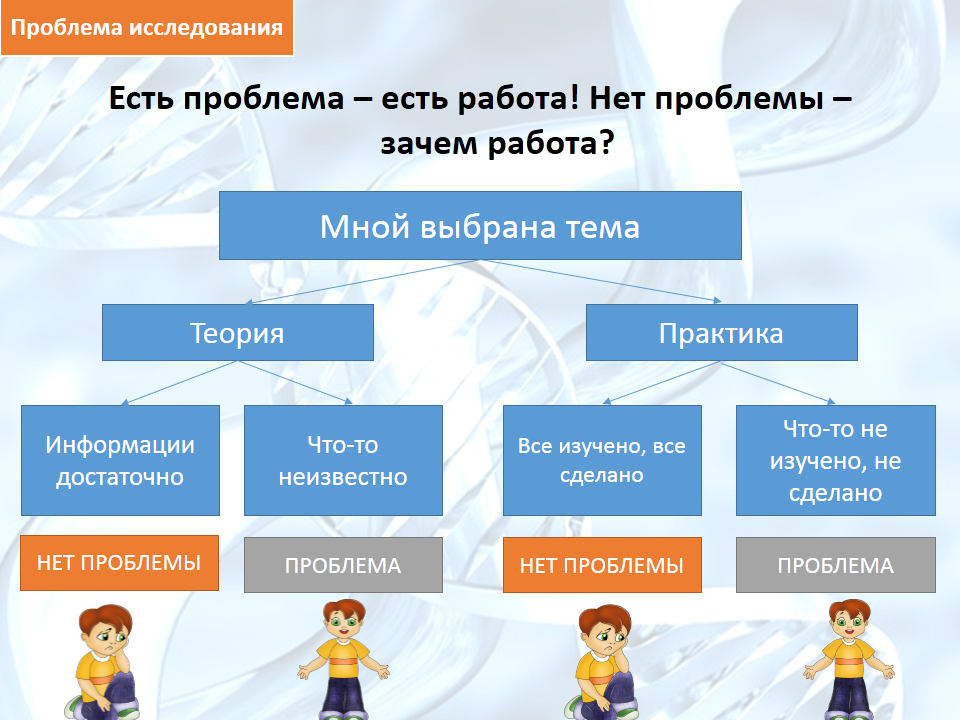 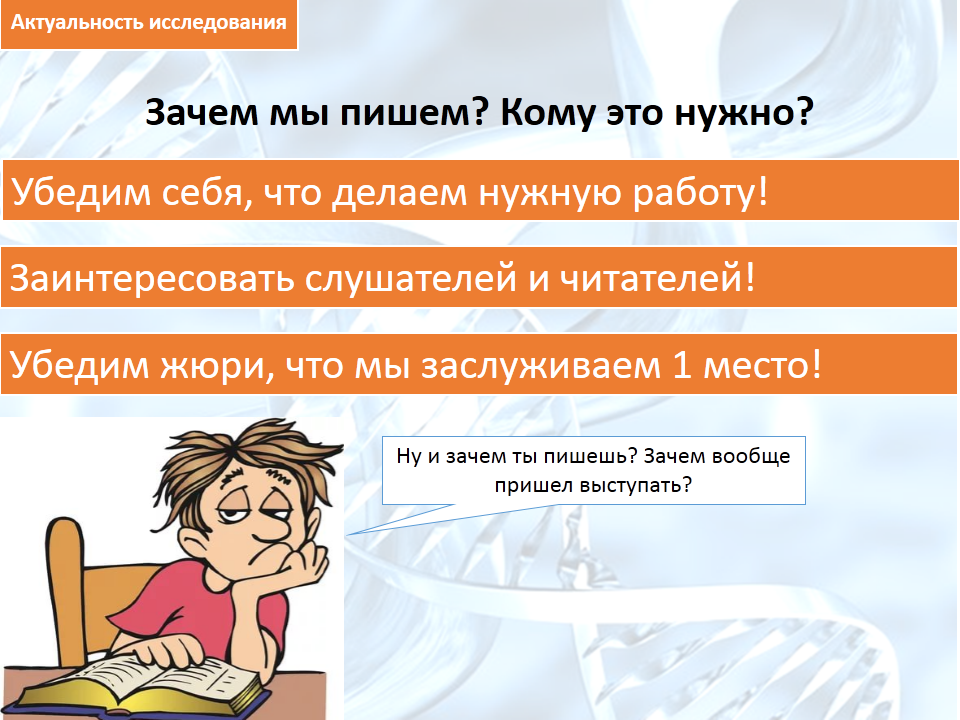 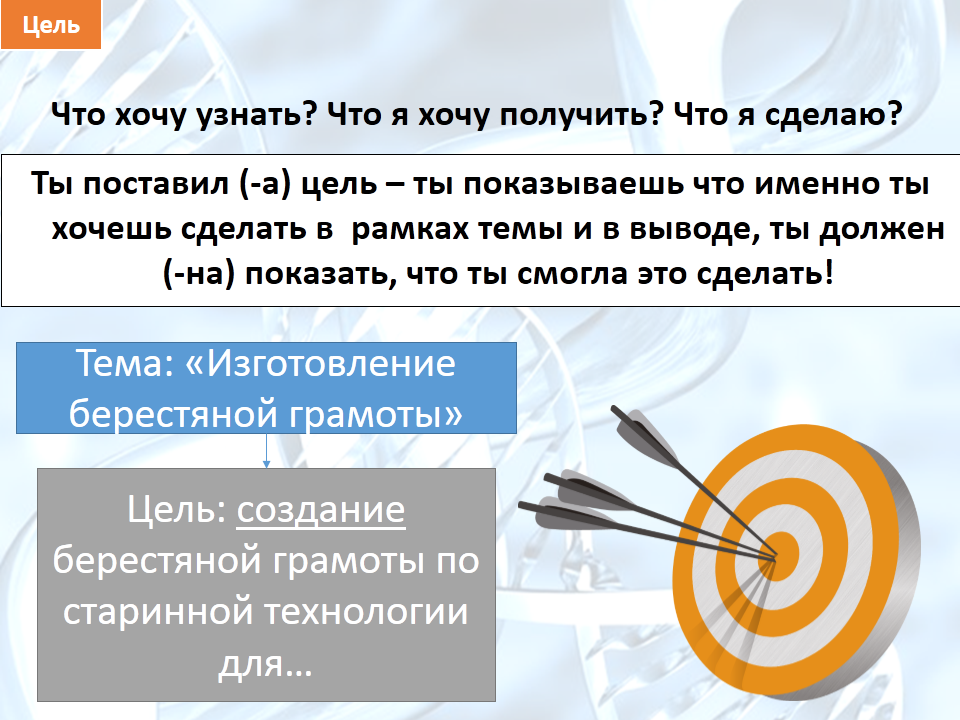 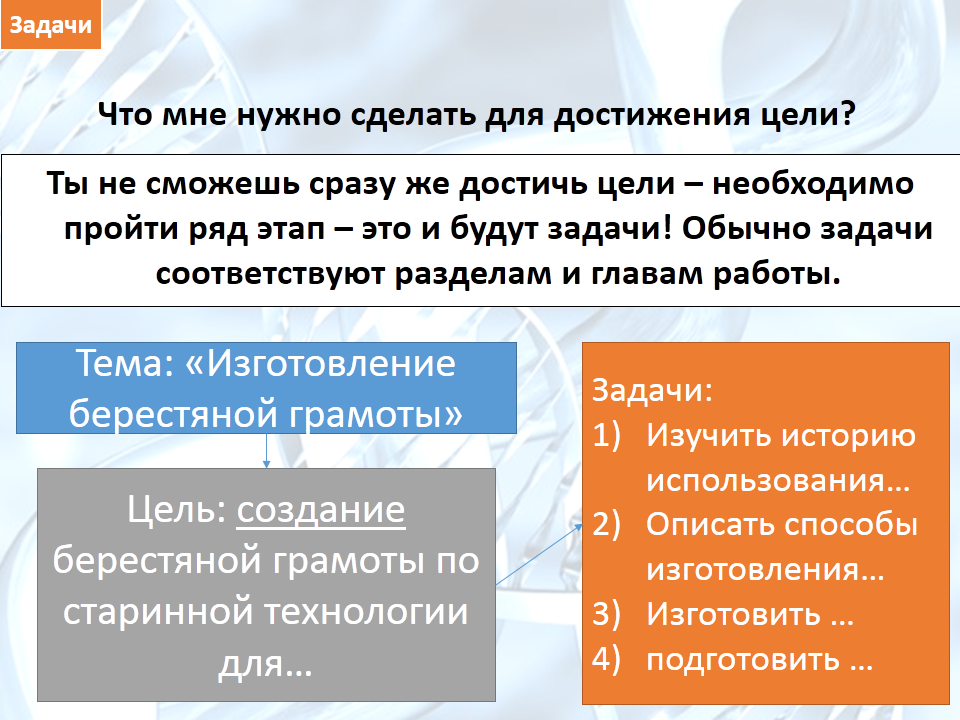 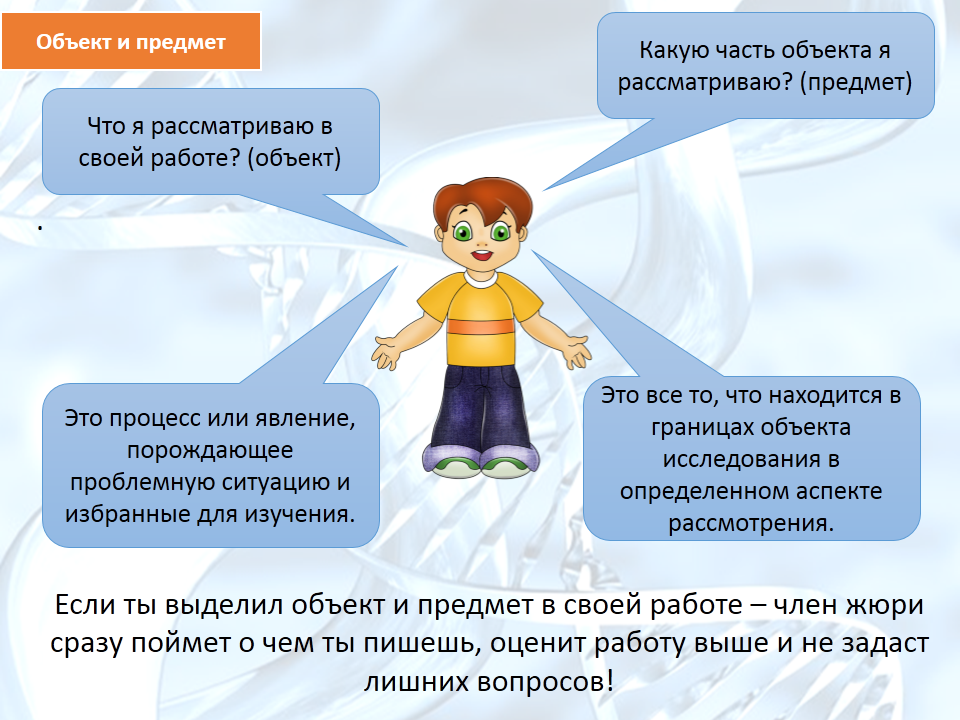 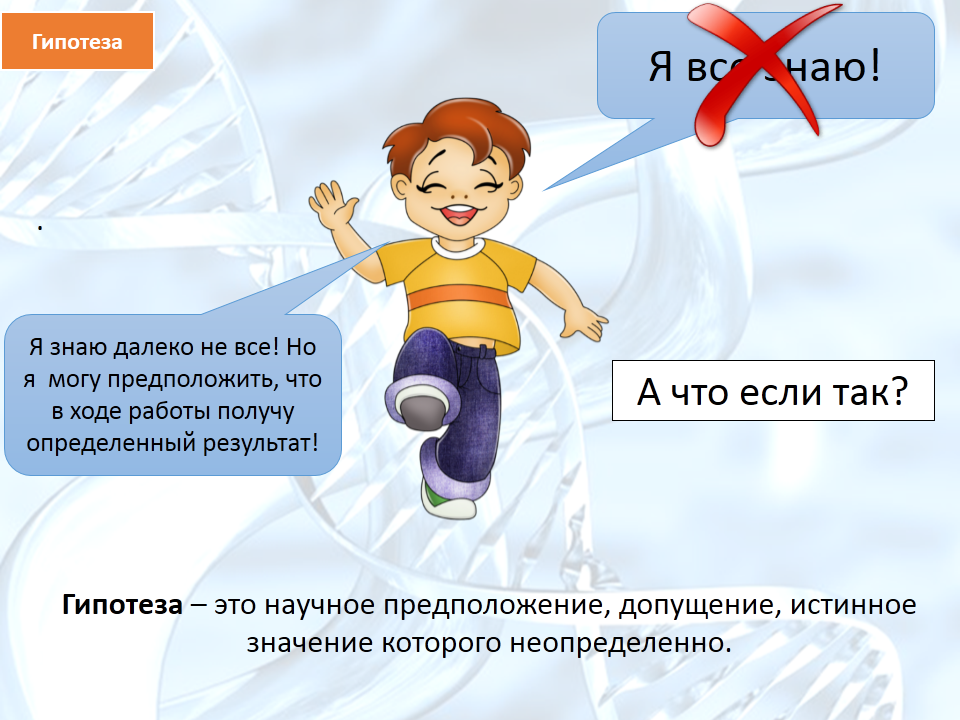 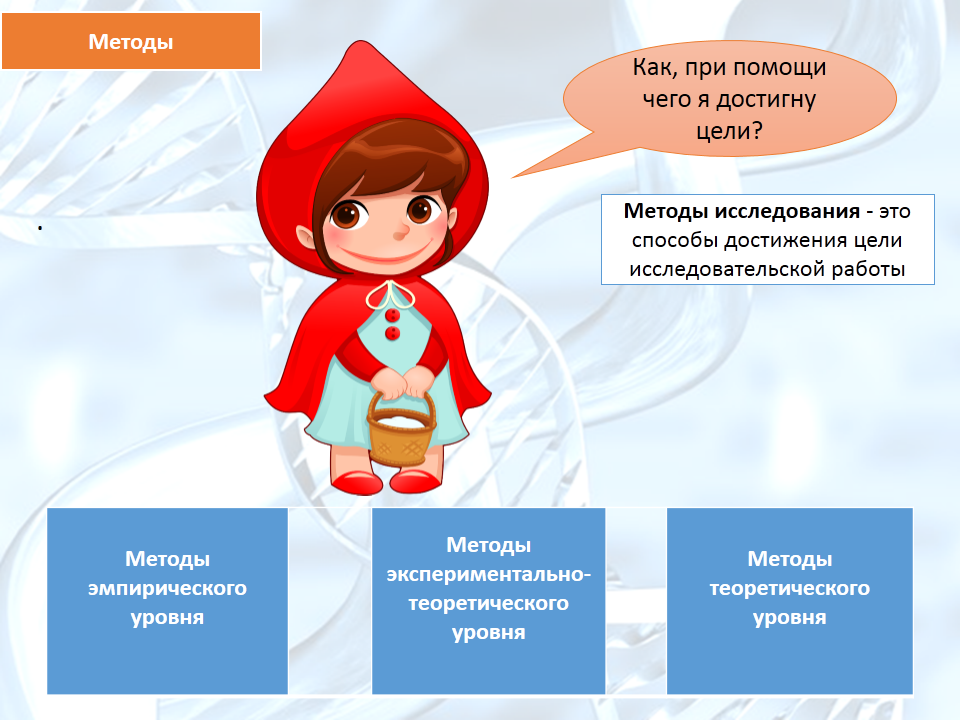 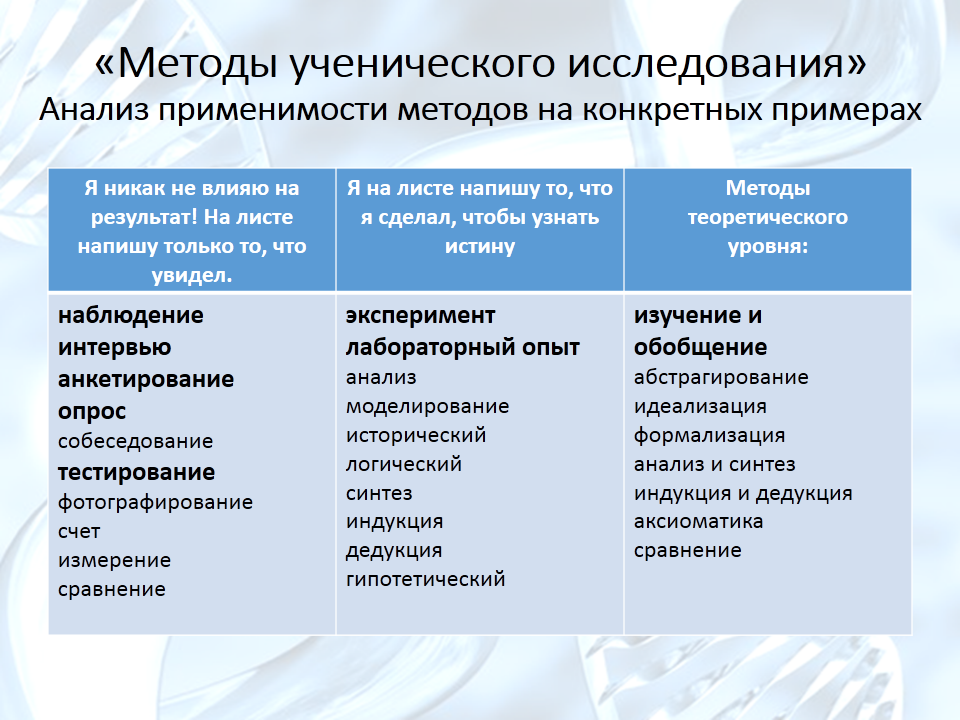 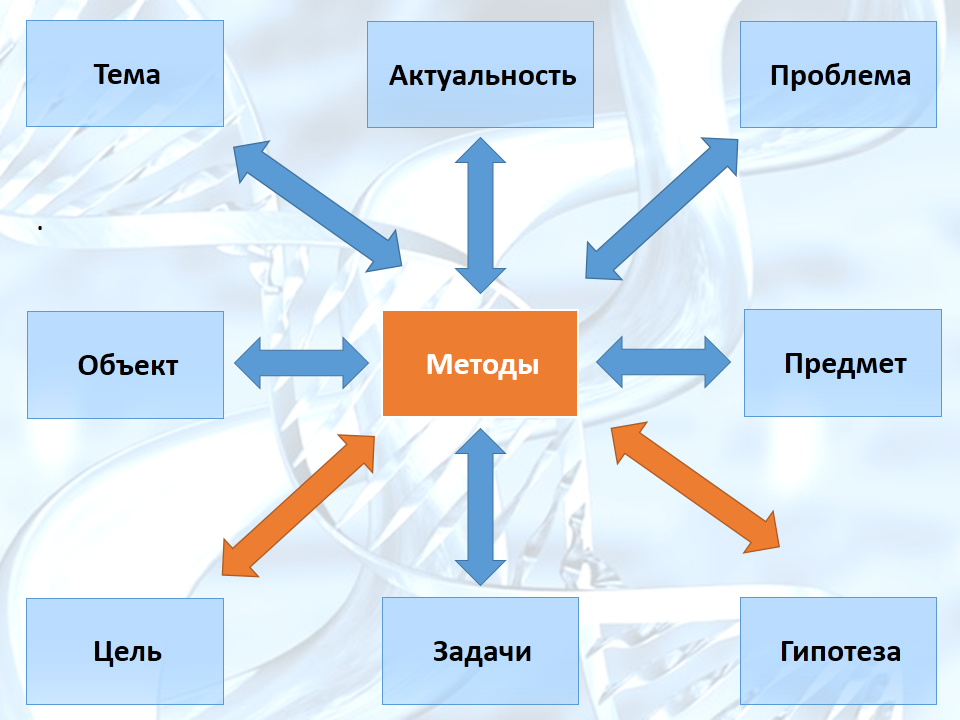 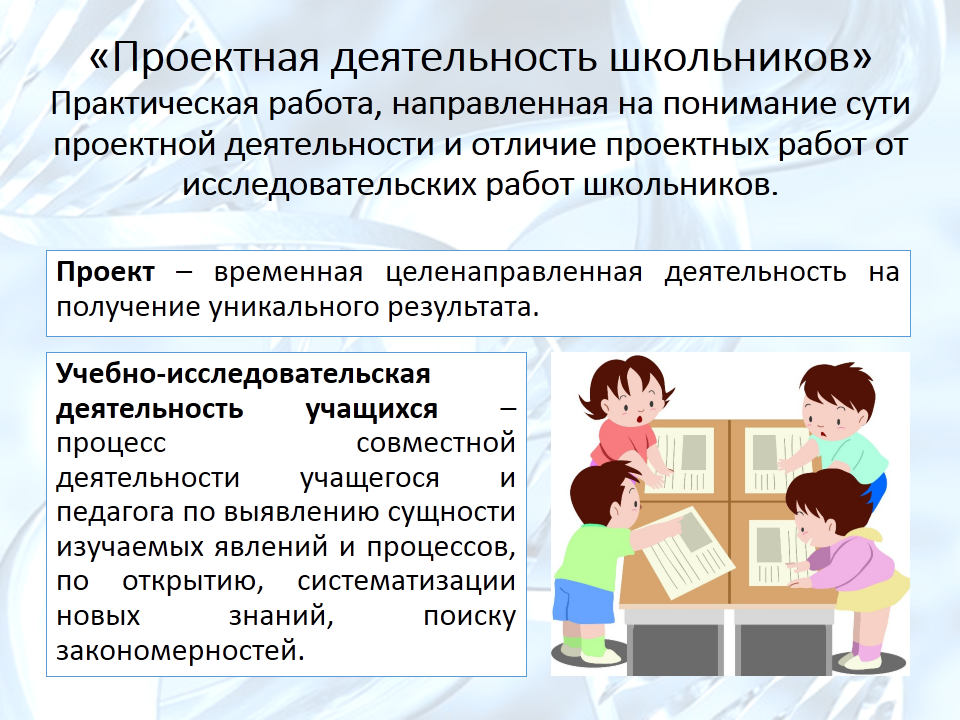 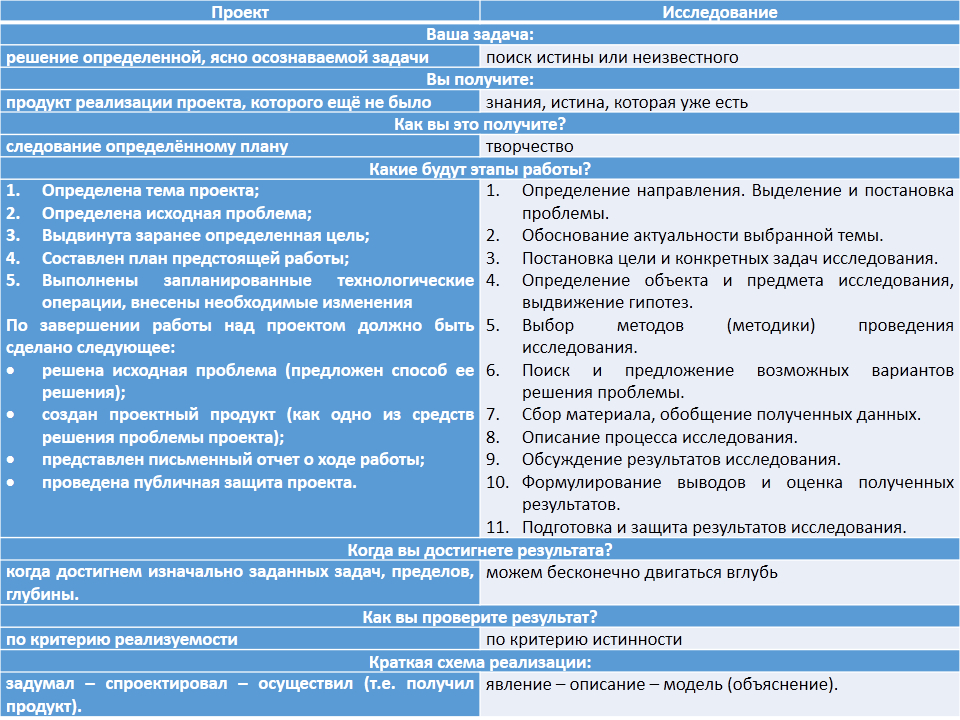 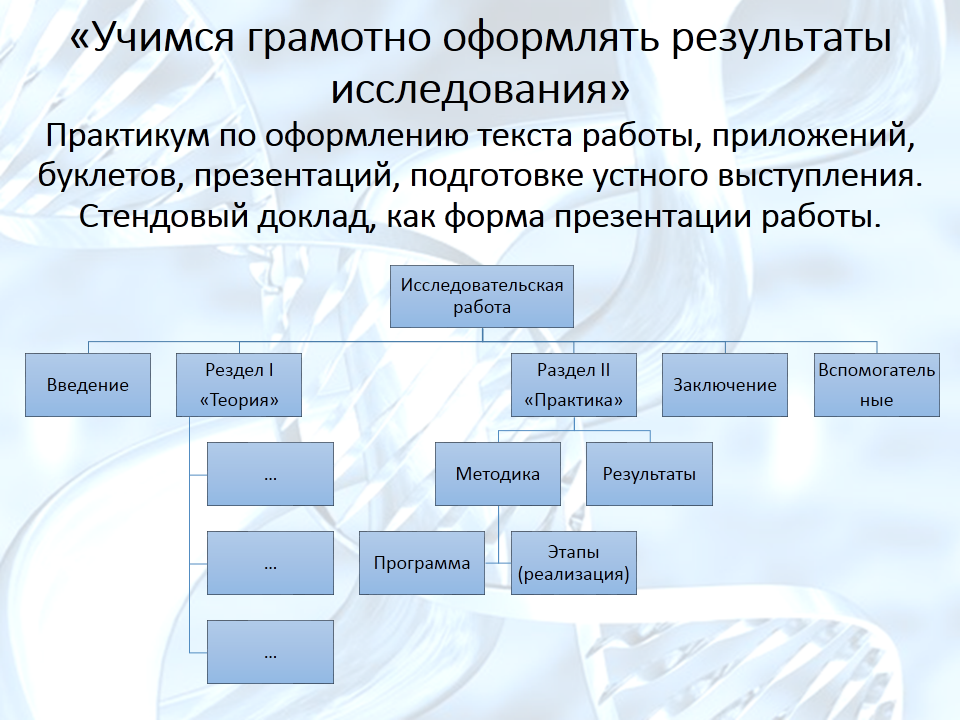 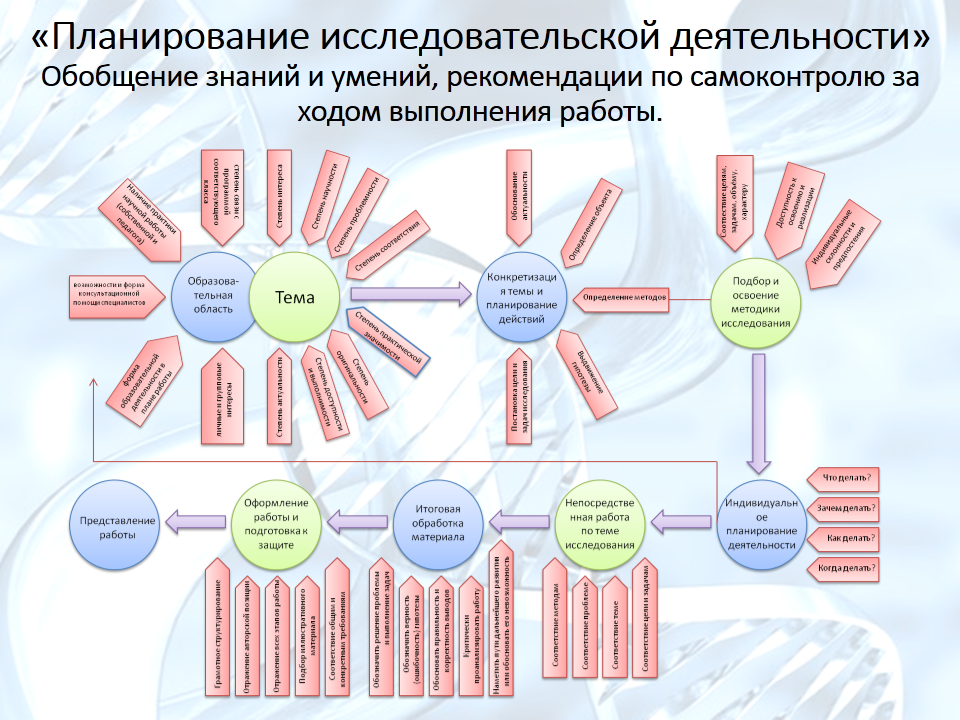